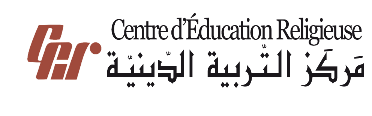 مَركَزُ التَّربِيَّةِ الدّينِيَّةرُهبانِيَّةُ القَلبَينِ الأقدَسَين
يُقَدِّمُ كِتابَ الأساسِيَّ الرّابِع
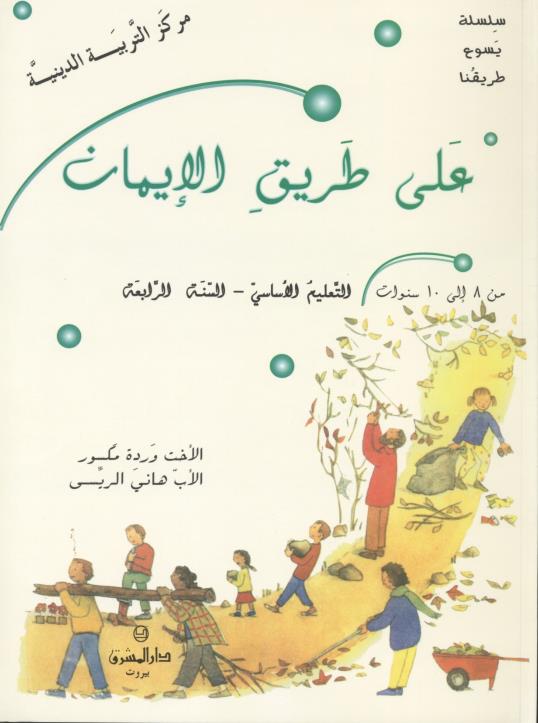 اللِّقاءُ الثّالِث عَشَر
إيلِيّا
سَلام المَسيح أَصدِقائي...
بِلِقاءْنا اليَوم رَح نْشوف قِصَّة النَّبِيّ يَلْلي كْتار بِ لِبنان بيِتْسَمّوا عَ اسْمو بِكِلّ اللّغات
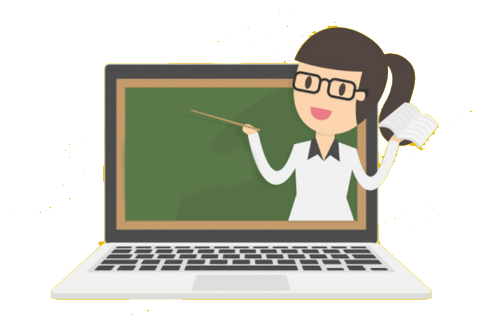 شو هَدَفْنا مِن هَاللِّقاء؟
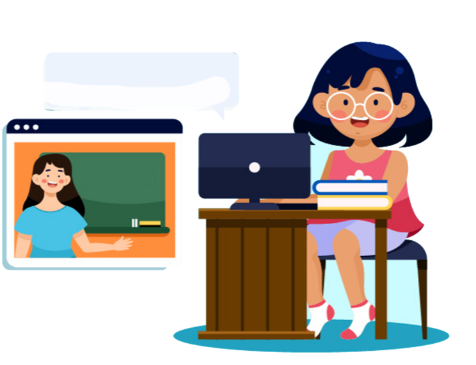 نِكتِشِف إِنّو الله هُوِّي وَحْدو الإِله وقِدِرْتو بِتْفوق كِلّ قدرَة
ونْشوف كيف هَالقِدرَة بِتْبَيِّن بِيَلّي 
بيوثَقو فيه مِتِل إيلِيّا
مين فيكُن إِسْمو الياس، إيلي، إيليو، إيلاي... أو بيَعرِف حَدا بِهَالإِسم؟ مِن وَين إِجِت هَالأسْماء؟
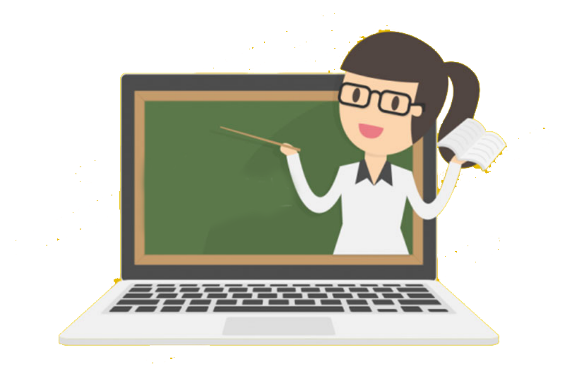 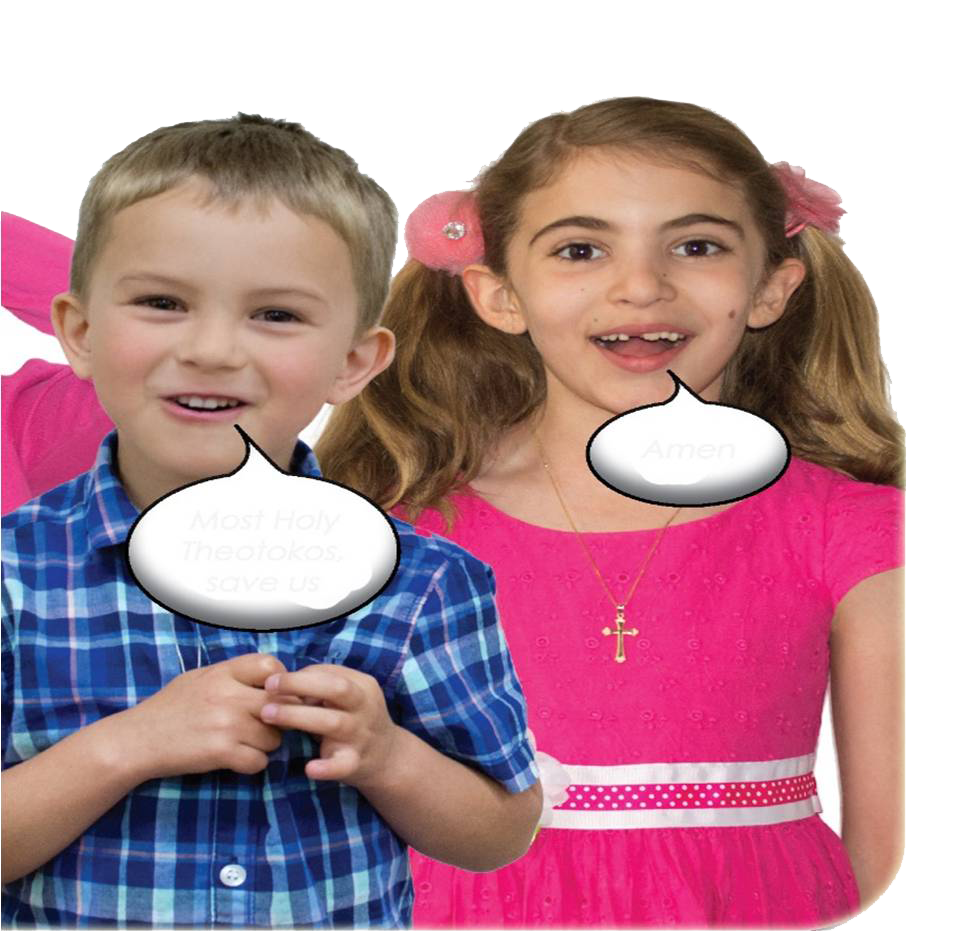 عَ إِسم النّبيّ إيلِيّا
أَنا إِسْمي إيلي
برافو! وهَلَّق خَلّونا نْشوف شو  بيخَبّرنا الكْتاب المقَدّس عَنّو
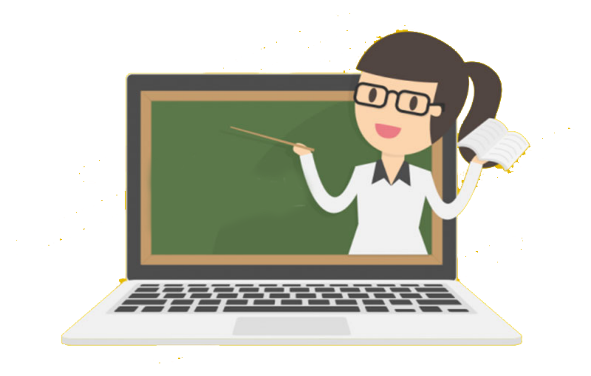 الإلَه القَوِيّ (آحاب وإيليا) 
(1 مل 16/30-31 ؛ 17/1-24)
لَمّا ماتَ الملك سُلَيمان إِجا بَعدُو مَلِك فَرَض على الشَّعب ضَرايِب كْتِير صار الشَّعب يِتْذَمَّر وانقَسَمِت المَمْلَكِة مَمْلَكتَين: 
قَبيلِة عِمْلِت مَملَكِة إِسرائيل وعاصمِتها السّامرة؛ 
وقَبيلِة يَهوذا بِقْيِت لَوْحْدا وعِمْلِت مَملَكِة يَهوذا وعاصْمِتها أورَشَليم
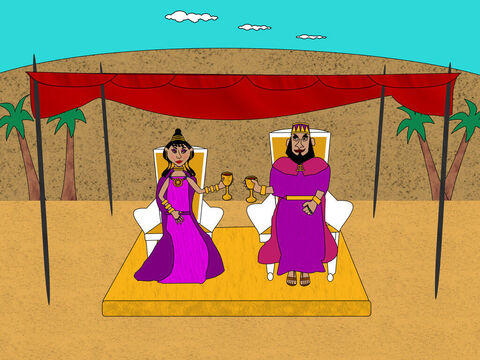 وبَعد سَنَوات إِجا مَلِك عَلى إِسرائيل إِسمو آحاب، كان مَلِك شِرّير تجَوَّز بِنِت مَلِك صَيدا، إيزابل، وصار يِعبَد البَعل إِلَه صَيدا ويِسجُد قِدّامُو ويُطلُب مِنّو إنّو يِبْعَتْلُو المَطَر والخَيْرات عَلى الأرض كأنّو هُوّي الإِلَه الحَقيقِيّ.
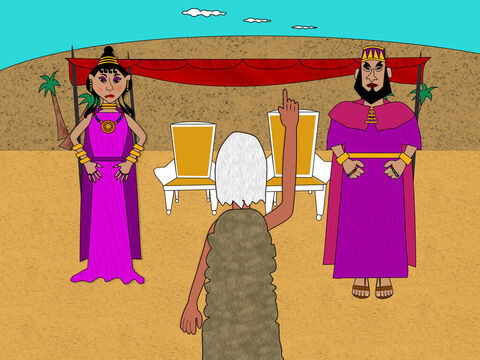 غِضِب إيلِيَّا النَّبِيّ وقال لَلمَلِك:
باسْم الله يَلْلِي أنا واقِفْ قِدّامو بقلَّك إنّو ما في مَطَر عَلى الأرض إلاّ بِأمْري، تَتَعْرِف مين هُوّي الإِلَه الحَقّ…
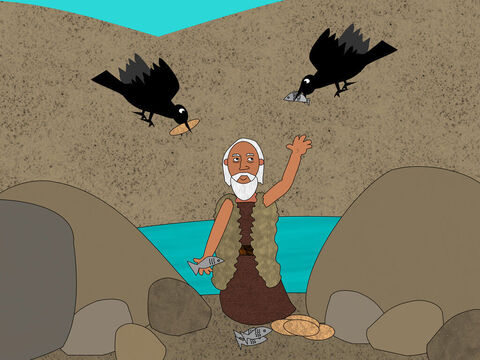 وهَرَبْ إيلِيّا مِن المَلِك ورَاح صَوْب الشَّرق،يشرَب مِن النَّهر والغربان يْطَعمُوه.
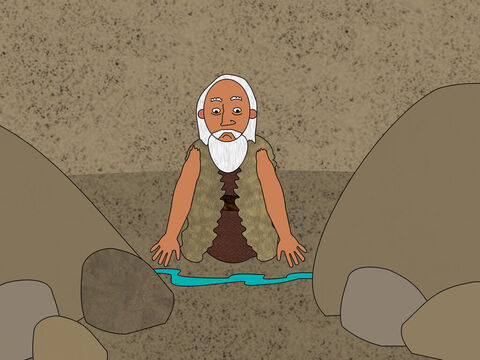 لَمّا نَشَّف النَّهر قَلْلُوا الرَّبّ:
"روح عَ صرفَت حَدّ صَيدا هَونيك في أَرمَلِة هِيّي رَح بْتِطَعْميك".
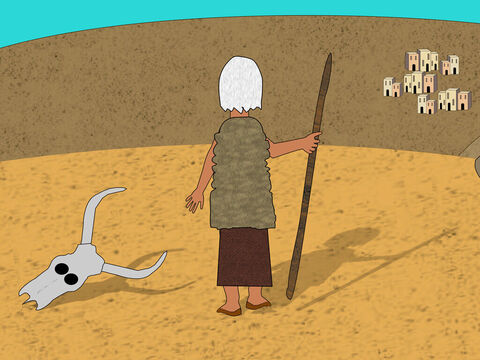 وراح 
إيليّا 
عَ
 صرفَت
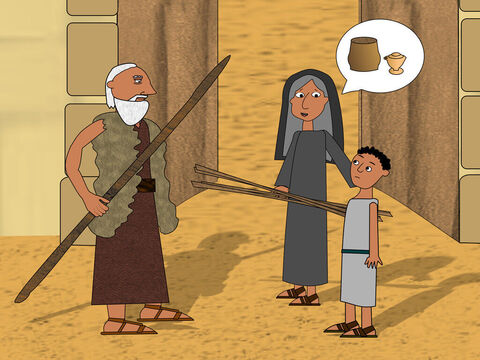 ولَقَى عَ باب المَدينِة مَرَا عَم بتِجمَع حَطَب، قَلّلا:
"والله، ما عِنْدي إلاّ شويّة طْحين بِالجَرّة وكم نقطِة زَيت بالقنينة وعَم بِجمَع عودَين حَطَب تَ اخبُزْ رغيف خِبِز تَ طَعْمي إِبني وبَعدين بِنْموت".
"جيـبـي لي مَيّْ وكَمان شَقْفَة خِبِز بإيدِك تَ آكُل"
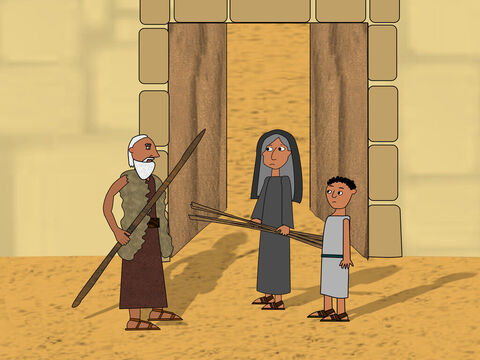 "ما تْخافي واعمِلِي مِتِل ما قِلْتِلك. لا جرّة الطّحين رَح بتِخلَصْ وَلا قَنّينِة الزّيت، تَ يِرجَع المطَر على الأرض"
قَلّلا
 إيلِيّا:
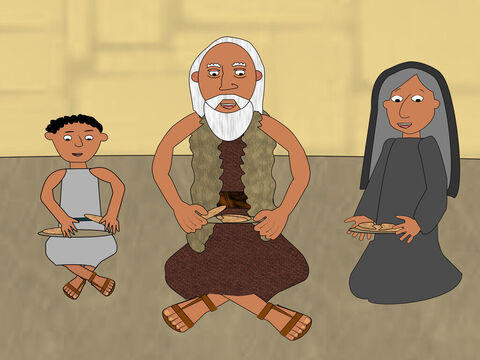 وهَيك صار وأَكَلِتْ هِيّي وَأَهل بَيتَها إِيّام تَ رِجِع المَطَر.
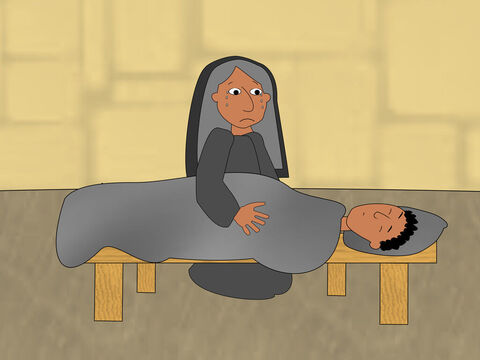 مِرِض ابن الأَرمَلِة وصارْ رح بيموت! قالتلو لَ إيليّا :
"لَيش عمِلِتْ فِيّي هيك يا رَجُل الله".
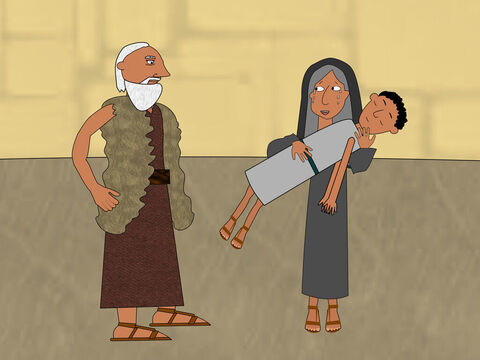 قَللا إيلِيّا:
"عْطيني ابنِك"
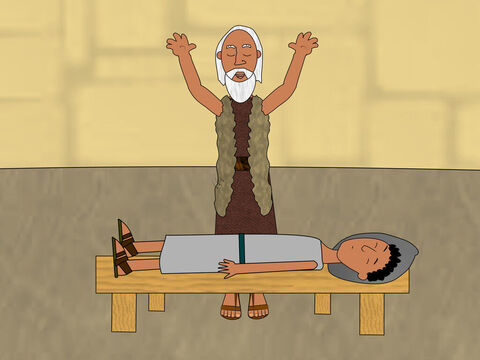 "يا رَبّ رَجِّعْلو روحو لَهَاالصَّبِي"
أَخَدُو مِنّا وطِلِعْ ع الغُرفة ونام على الوَلَد 3 مَرّات وهُوّي عَمّ يْقُول:
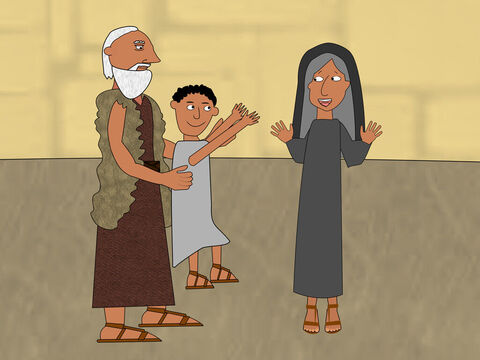 ورِجْعِتْلو روحُو لَلصّبي ورَدّو لإمّو، وقالِت
 المَرَا:
"هَلَّق عْرِفت إنَّك رَجُل الله وإنِّو فيك كَلام الله".
الإلَه واحَد: ذبيحَة الكَرمِل وانتِهاء الجَفاف 
(1 مل 16/30-31؛ 17/1-24)
كان الشَّعب مَرَّة يْروح يِعبَد البَعل 
ومَرَّة يِعبَد الله.
جَمَع إيلِيّا الشَّعب وكِلّ كَهَنة البَعل عَلى جَبَل الكرمِل وقَلُّلن: "لَيش مِحتَارِين؟ إِذا كان الرَّبّ هُوّي الإلَه اتْبَعُوه وإذا كانَ البعل هُوّي الإله اتبعوه"، سَكَتُوا.
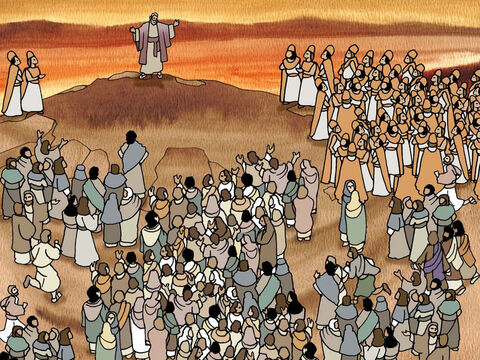 و قلّلُن:
شوفوا أَنا وَحْدي بْقيت نَبِيّ للرّبّ وبِتْحدّى كِلّ الأنبِيا الكِذّابين خَلّوهُن يجيبُوا تَورَين، ياخْدوا هنِّي تور ويحُطّوه على الحَطَب وما يشعلُوا النّار، وأنا كمان باخُد تور وبحِطّو على الحَطَب وما بشَعِّل النّار.
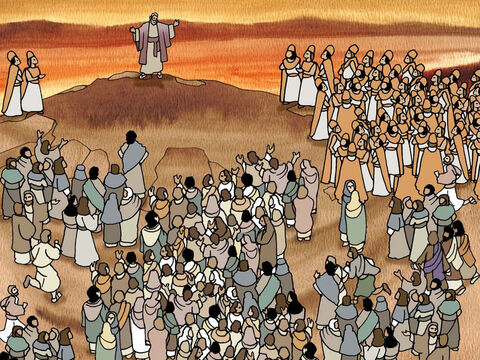 إنتو اطلُبوا من إلَهكُن وأنا بِطلب مِن الرّبّ، والإله يَلْلِي بيِبْعَت النّار، وبيشَعِّل الحَطَب هُوّي الإلَه الحَقّ ".
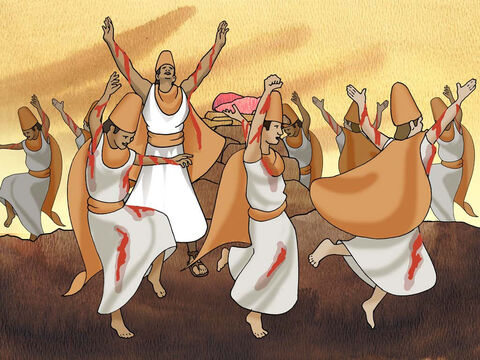 صارُوا كَهَنِة البَعل يصَرْخُوا:
"يا بَعل جاوِبْنا"
بَسّ ما حَدا جاوبُن . ولما صار الضُهِر، صار يضحَك إيليّا ويقلُّن:
 "صْرُخُوا بِصَوت عالي بَلكي نايِم أو مسافِر"
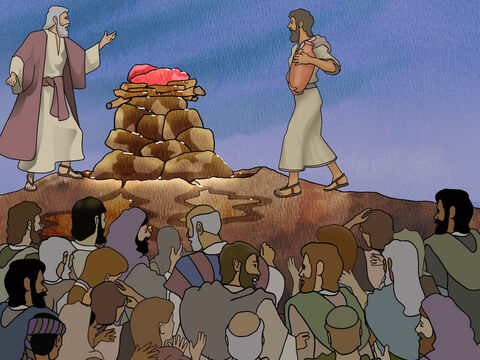 وبَنى إيليّا مذبَح ورتَّب الحطَب وقَطَّع التور
 وحَطّو على الحَطَب
  وقال:
"صُبّوا مَيّ عَلى التَور وعَلى المَذبَح
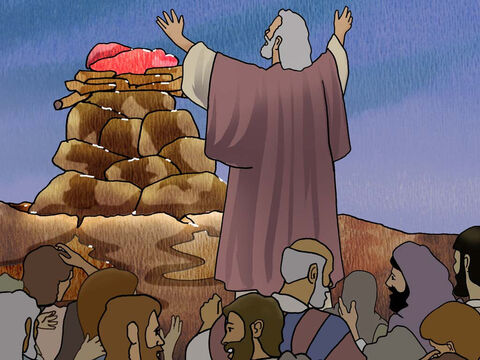 وصَلّى 
إيلِيّا 
وقال:
يا إلَهَ ابراهيم واسحَق ويَعقوب خَلْلِي هالشَّعب يَعرف إنَّك إنتَ إلَه وإنّي أنا عَبدَك وبأمرَك عْمِلِت كِلّ هَالأمور، استَجِبْني يا رَبّ، استَجِبْني يا رَبّ، استَجِبْني يا رَبّ
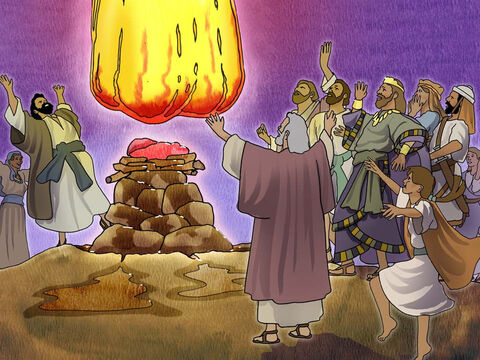 ونِزْلِتْ النَّار مِن السَّمَا وحَرَقِتْ التَور والحَطَب والحِجارَة والتُّراب
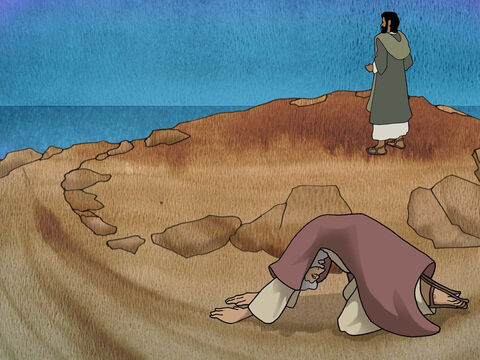 لَمّا شاف الشَّعب هَيدا المَنظَر سَجَدُوا كِلّن وقالُوا:
الرَّبّ هُوّي الإلَه، الرَّبّ هُوّي الإلَه…
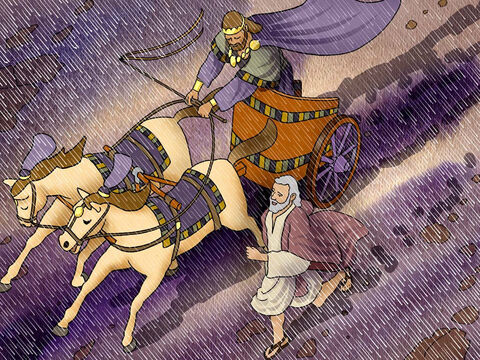 وقالإيليّا "اقبُضُوا عَلى أَنبياء البَعل يلْلِي بيكَذْبُوا على النّاس" وقَبَضُوا علَيُن
شو رأيكن بها القصّة؟
هلّق جَرْبوا عملوا هَالنَّشاطات كتابكن ص:86
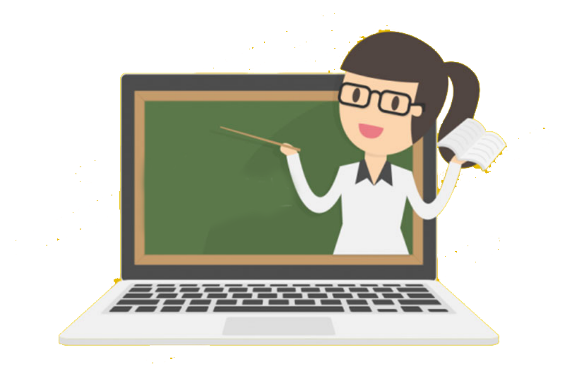 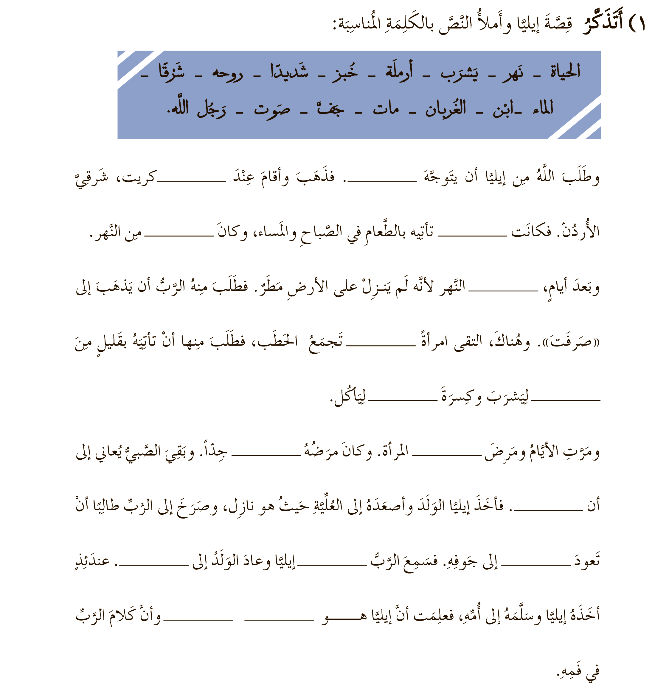 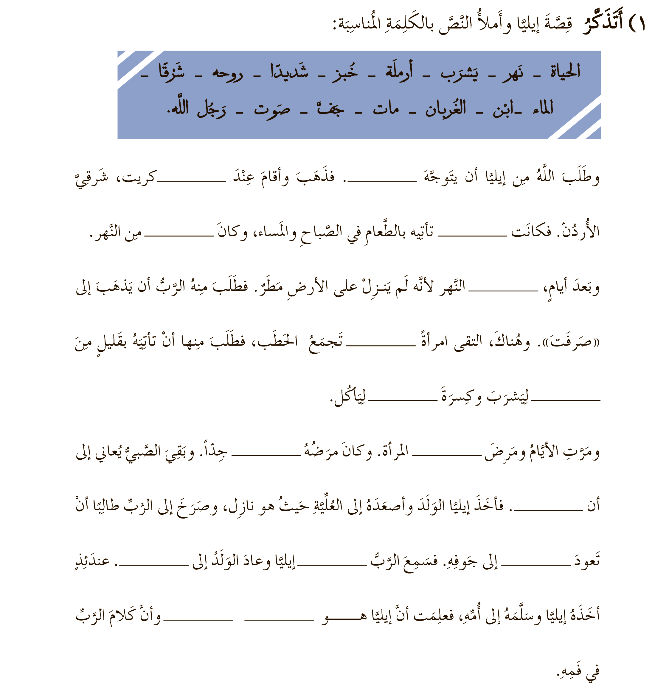 شَرقًا
نَهر
الغربان
يَشرَب
جفّ
أرملة
الماء
خبز
شَديدًا
ابنُ
ماتَ
صَوت
الحَياة
روحه
رجل الله
شو عُصارِة هَاللِّقاء؟
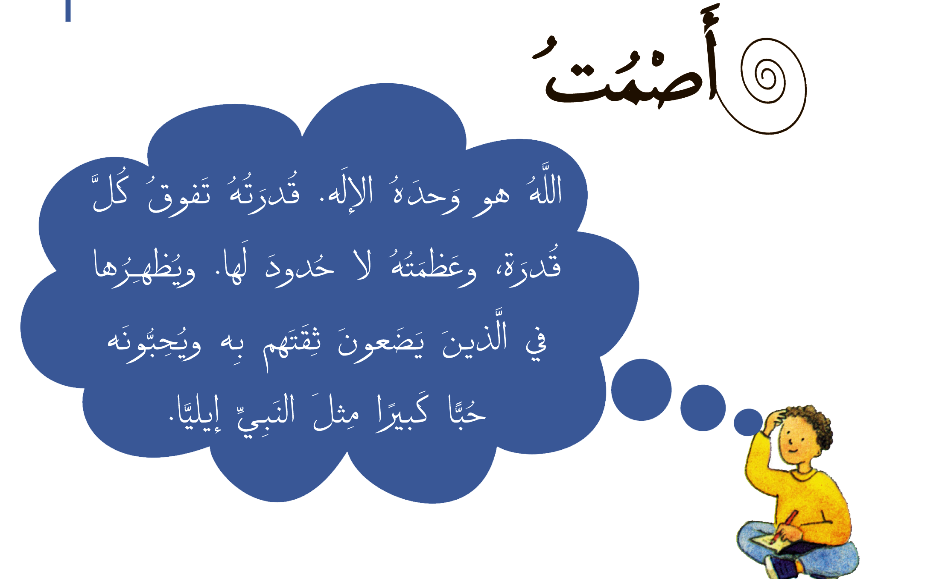 منوقَف كِلْنا ومِنْصَلّي
باي باي، إلى الأسْبوع القادِم
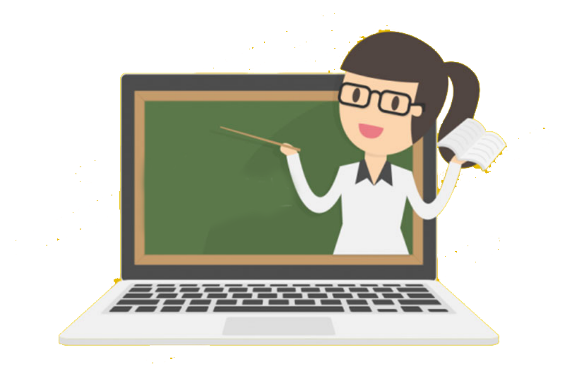